System Design for WVFRF ToolD-R-A-F-T1/5/2024
Unique Features of WVFRF Tool:

Presents various but overlapping spatial and non-spatial attributes for each spatial unit as well as for multiple units to compare and produces dynamic and static results (Existing tools are usually dynamic or static)

Combines different aspects of flood risk including hazard characteristics, physical exposure/vulnerability, human exposure/vulnerability, loss/impacts, and mitigation efforts (Existing tools usually focus on only one or two aspect)

Presents detailed indicators for the whole state

Building-level flood risk inventory enables aggregation on community-level and various other spatial scales (Existing tools are usually at one level such as census tracts)

Separate indicator values for unincorporated areas available from the inventory or calculated based on census data (Not seen in other tools)

Separate indicator values available for each part of split communities (in two counties) from the inventory or calculated based on census data (Not seen in other tools)
Aggregation Scales: 

Political Scales:
Communities
Incorporated*
Unincorporated
Counties
Regions
State
Nation (for some indicators)

Geographic Scales:
Watersheds
Major Streams

Building Level:
All Structures in Floodplains
Significant Structures in Floodplains

* Exclusion of communities with low numbers of exposed structures from rankings (threshold defined later)
System Design Components for WVFRF:
West Virginia Flood Resiliency Tool
Logo
Other Resources
Methodology/Data
Download Data/Map
Compare Risk
2D/3D Visuals
Flood Indices
Other Hazards
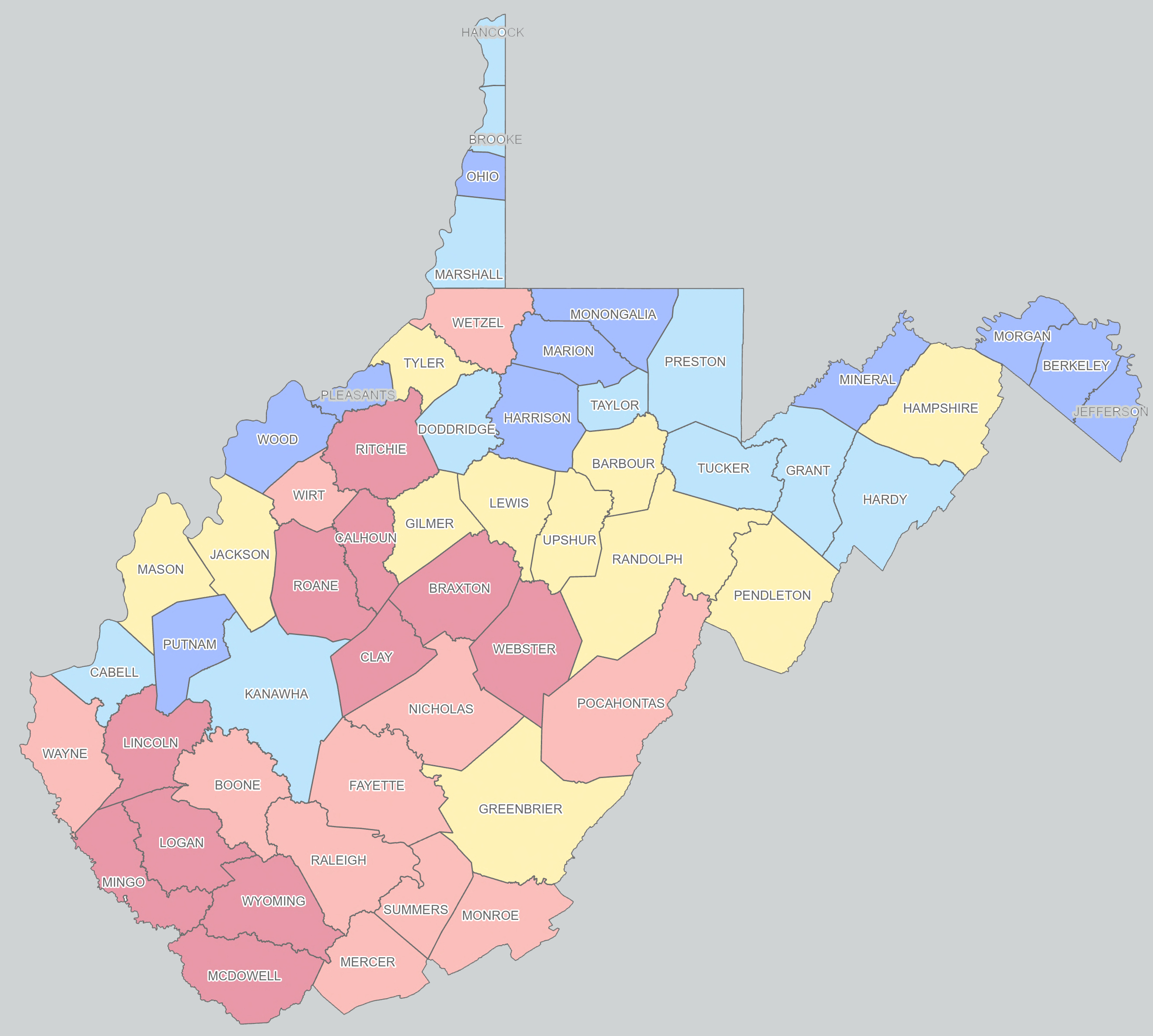 Mitigation Index
Risk Index
Select a Scale:
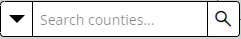 Major Streams
Counties
State
Communities
Flood Risk Level:
Very High
RPDC Regions
Select Indicator
Unincorporated
Relatively High
Incorporated
Moderate
Buildings
Watersheds
Relatively Low
Very Low
West Virginia Resilience Framework (WVRFR):

A general introduction of the WVRFR, this tool, risk and mitigation indices will appear here. aaaaaaaaaaaaaaabbbbbbbbbbbbbbbbbbbbbbbbbbbbbbbbbbbbbbbbbbbbbbbbbbbbbbbbbbbbbbbbbbbbbbbbbbbbbbbcccccccccccccccccccccccccccccccccccccccccccccccccccccccccccccccccccccccccccccccccccccccccccccccccccccccccccccccccccccccccdddddddddddddddddddddddd.
eeeeeeeeeeeeeeeeeeeeeeeeeeeeeeeeeeeeeeeeeeeeeeeefffffffffffffffffffffffffffffffffffffffffffffffffffffffffffffffffffffffffffffffffffffffffffffffffffffffggggggggggggggggggggggggggggggggggggggg.
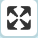 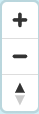 Change Base Map
Team information and logos
Aaaaaaaaaaaaaaaaaaaaaaaaaaaaaaaaaaabbbbbbbbbbbbbbbbbbbbbbbbbbbbbbbbbbbbbbbbbbcccccccccccccccccccccccdddddddddddddddddddddddddddddddddddddddddd
West Virginia Flood Resiliency Tool
Logo
Other Resources
Methodology/Data
Download Data/Map
Compare Risk
2D/3D Visuals
Flood Indices
Other Hazards
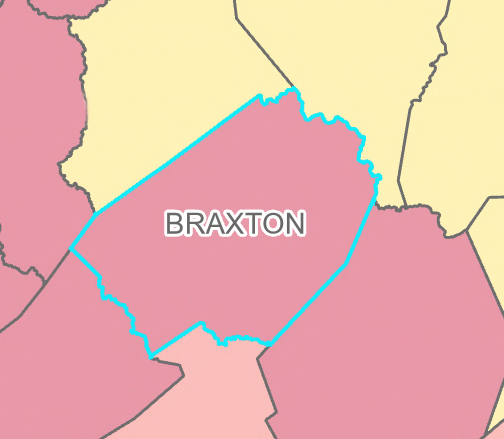 Select a Scale:
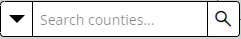 Mitigation Index
Risk Index
Major Streams
Counties
State
Communities
Flood Risk Level:
Very High
RPDC Regions
Select Indicator
Unincorporated
Relatively High
Braxton County:
High Flood Risk
Total Flood Risk Index Score: 86 of 100
Incorporated
Moderate
Buildings
Watersheds
Relatively Low
Very Low
High-risk indicators meeting the defined criteria, as explained in More Info., are listed.
For complete information including all indicators, please view the report.
Click on More Info. to view the indicator descriptions, rationale, and recommendations.
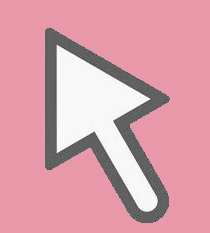 View Report
High-Risk Indicators:
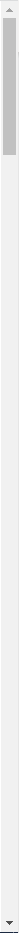 Percentile Rank  (0 to 100)
83 (Very High)
More Info.
15%
SFHA Ratio
Flood Hazard Risk
!
Meets Criteria
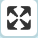 Non-Historical Community Assets
4 in Depths >= 3 ft
More Info.
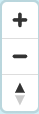 Change Base Map
Structure Risk
People/Social Risk
!
!
Meets Criteria
Meets Criteria
General Information
Percentile Rank  (0 to 100)
Population Density (per sq mi): 25
Total Population: 12,702
Total Area (sq mi): 516
Social Vulnerability Index Score
87 (Very High)
More Info.
Number of Households: 4,532
Average Household Size: 2.7
West Virginia Flood Resiliency Tool
Logo
Other Resources
Methodology/Data
Download Data/Map
Compare Risk
2D/3D Visuals
Flood Indices
Other Hazards
Select a Scale:
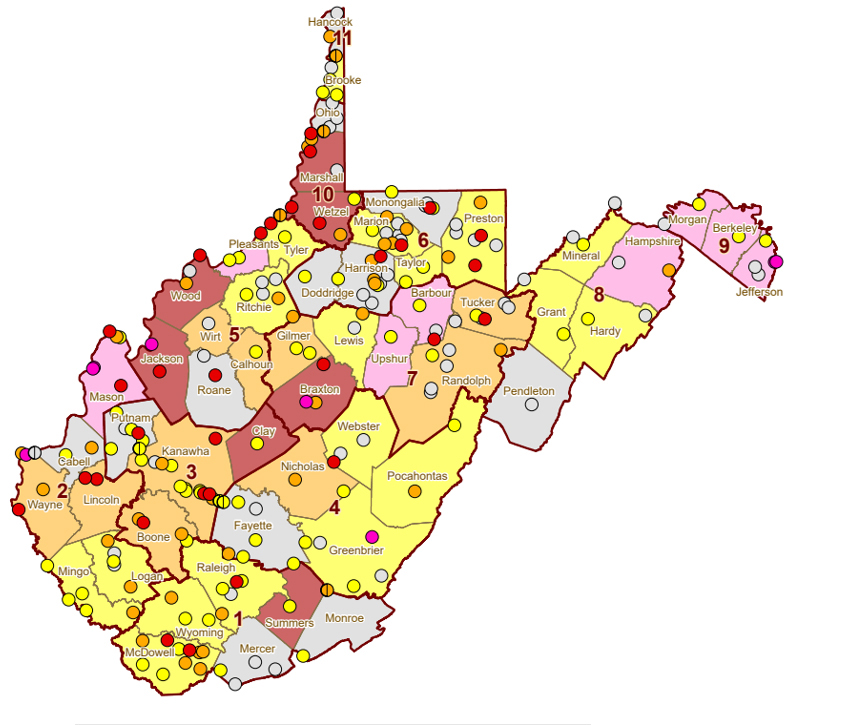 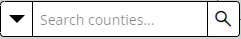 Mitigation Index
Risk Index
Major Streams
Counties
State
Communities
search communities…
RPDC Regions
Building Loss Ratio

Median Individual Building Damage

Median Percent Damage

Substantial Damage Ratio

High Damage Ratio

Previous Paid Losses
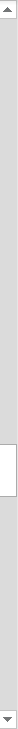 Select Indicator
Unincorporated
Incorporated
Buildings
Watersheds
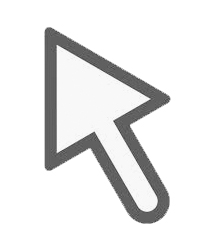 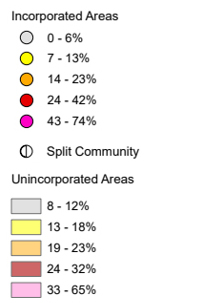 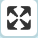 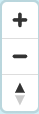 Change Base Map
West Virginia Flood Resiliency Tool
Logo
Other Resources
Methodology/Data
Compare Risk
2D/3D Visuals
Flood Indices
Other Hazards
Select a Scale:
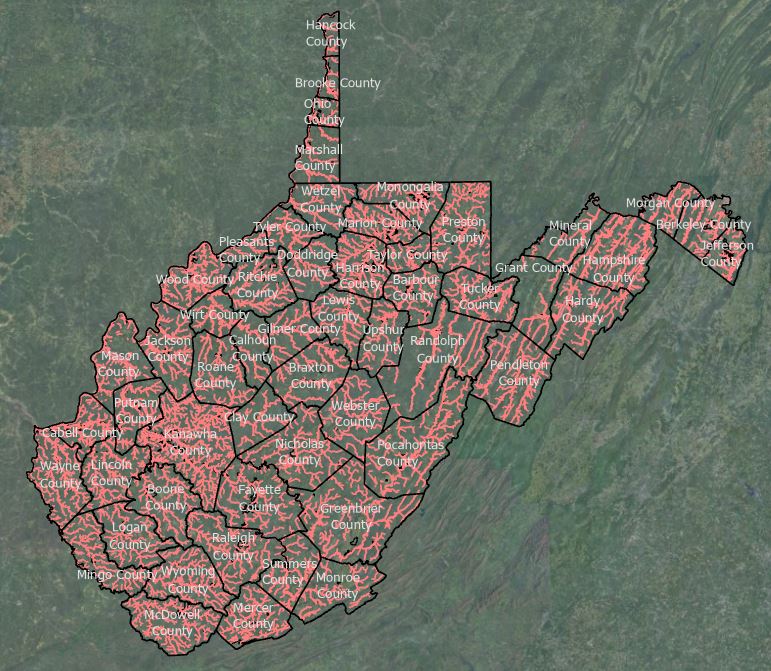 Major Streams
Counties
State
Communities
e.g., 123 street name, city, state, zip
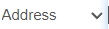 RPDC Regions
Unincorporated
Incorporated
Buildings
Watersheds
Significant Structures
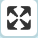 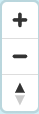 Change Base Map
West Virginia Flood Resiliency Tool
Logo
Other Resources
Methodology/Data
Download Data/Map
Compare Risk
2D/3D Visuals
Flood Indices
Other Hazards
Select a Scale:
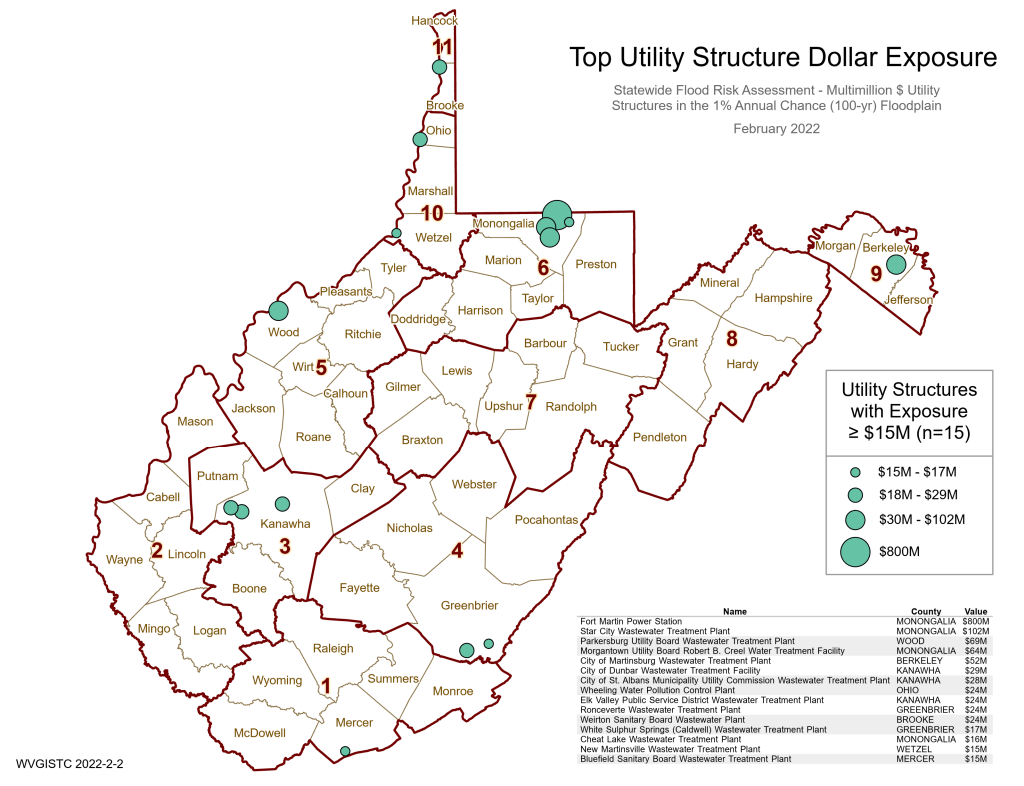 Major Streams
Counties
State
Communities
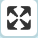 RPDC Regions
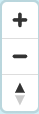 Unincorporated
Incorporated
Buildings
Watersheds
Essential Facilities in Floodplain

Non-Historical Community Assets in Floodplain

Historical Community Assets in Floodplain
Significant Structures
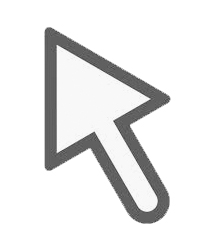 West Virginia Flood Resiliency Tool
Logo
Other Resources
Methodology/Data
Compare Risk
2D/3D Visuals
Flood Indices
Other Hazards
Select a Scale:
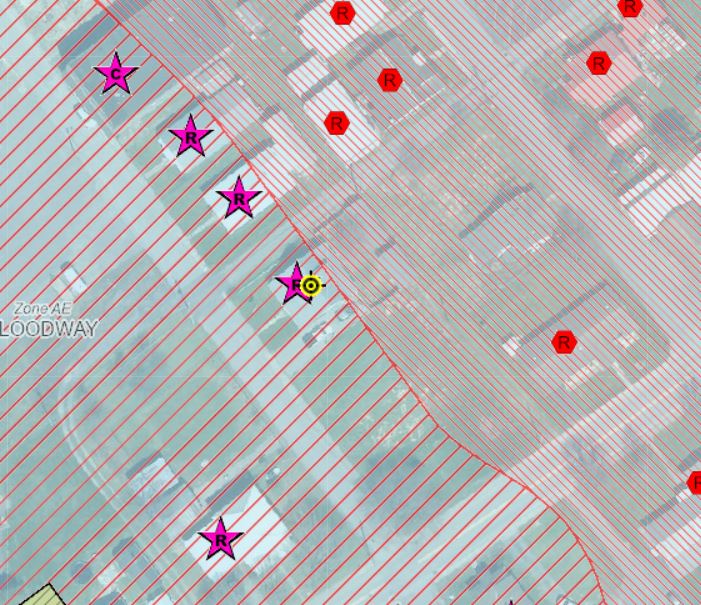 Major Streams
Counties
State
Communities
More Detail
337 FIFTH ST, Rainelle, WV, 25962
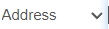 RPDC Regions
3D Flood Visualization
Unincorporated
Incorporated
Buildings
Watersheds
Select indicators to view:
!
Meets Criteria
Risk
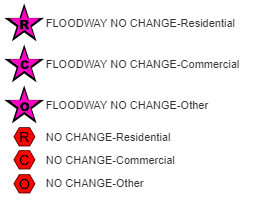 !
Meets Criteria
To download a building-level report for this structure you will need a password after clicking this link. Please contact the WV GIS Tech Center to receive one at (304) 293-0557.
Flood Hazard
Mitigation
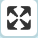 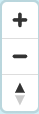 Change Base Map
Building/Parcel Characteristics:
Parcel ID: 13-13-0005-0329-0000
Address: 337 FIFTH ST, Rainelle, WV, 25962
Building Value: $37,200
First Floor Height (FFH): 3.0 ft
West Virginia Flood Resiliency Tool
Logo
Other Resources
Methodology/Data
Compare Risk
2D/3D Visuals
Flood Indices
Other Hazards
Select a Scale:
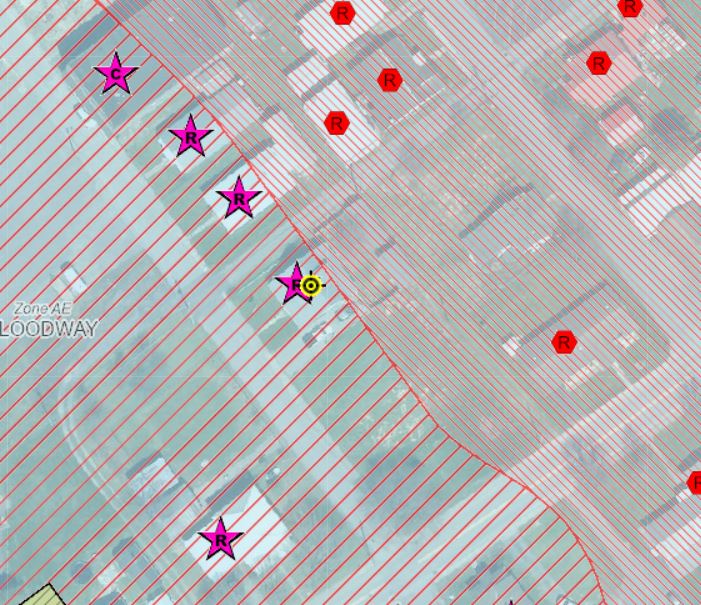 Major Streams
Counties
State
Communities
More Detail
e.g., 123 street name, city, state, zip
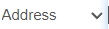 RPDC Regions
3D Flood Visualization
Unincorporated
Incorporated
Buildings
Watersheds
Select indicators to view:
Flood Zone
AE
More Info.
(1% Annual Chance of Flooding, 26% Chance of Flooding in a 30-Year Mortgage Term)
!
Meets Criteria
Floodway
Yes
More Info.
Flood Depth
2.3 ft
More Info.
Risk
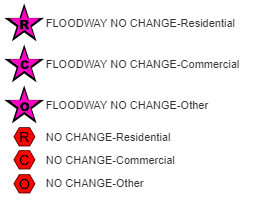 !
Meets Criteria
Flood Hazard
Mitigation
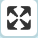 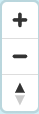 Change Base Map
To download a building-level report for this structure you will need a password after clicking this link. Please contact the WV GIS Tech Center to receive one at (304) 293-0557.
Building/Parcel Characteristics:
Parcel ID: 13-13-0005-0329-0000
Address: 337 FIFTH ST, Rainelle, WV, 25962
Building Value: $37,200
First Floor Height (FFH): 3.0 ft
West Virginia Flood Resiliency Tool
Logo
Other Resources
Methodology/Data
Compare Risk
2D/3D Visuals
Flood Indices
Other Hazards
Select a Scale:
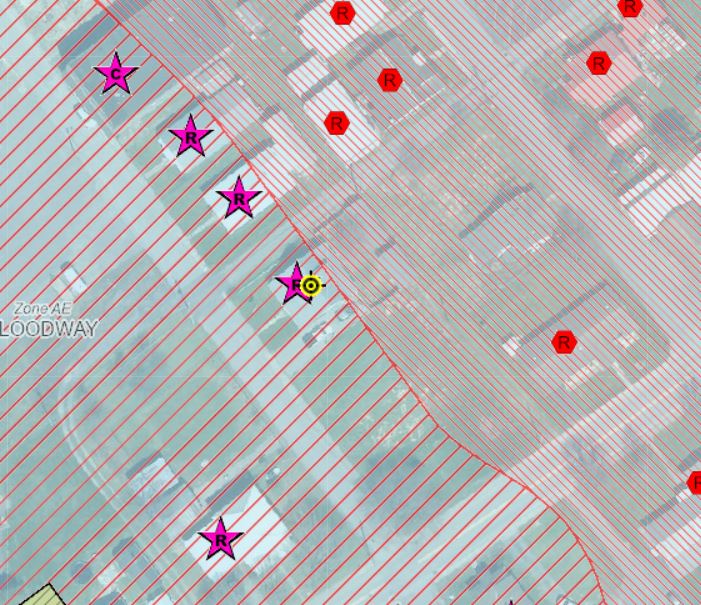 Major Streams
Counties
State
Communities
More Detail
e.g., 123 street name, city, state, zip
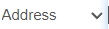 RPDC Regions
3D Flood Visualization
Unincorporated
Incorporated
Buildings
Watersheds
Select indicators to view:
!
Meets Criteria
!
Meets Criteria
One-story Building
Yes
More Info.
Subgrade Basement
No
More Info.
Risk
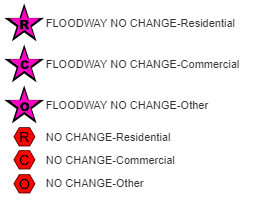 Mobile Home
No
More Info.
Flood Hazard
Building Year
1928 (Pre-FIRM)
More Info.
Mitigation
Building (%) Damage
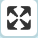 6% (Slight Damage)
More Info.
People Displaced
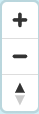 2 persons
More Info.
Change Base Map
Building/Parcel Characteristics:
Parcel ID: 13-13-0005-0329-0000
Address: 337 FIFTH ST, Rainelle, WV, 25962
To download a building-level report for this structure you will need a password after clicking this link. Please contact the WV GIS Tech Center to receive one at (304) 293-0557.
Building Value: $37,200
First Floor Height (FFH): 3.0 ft
West Virginia Flood Resiliency Tool
Logo
Other Resources
Methodology/Data
Compare Risk
2D/3D Visuals
Flood Indices
Other Hazards
Select a Scale:
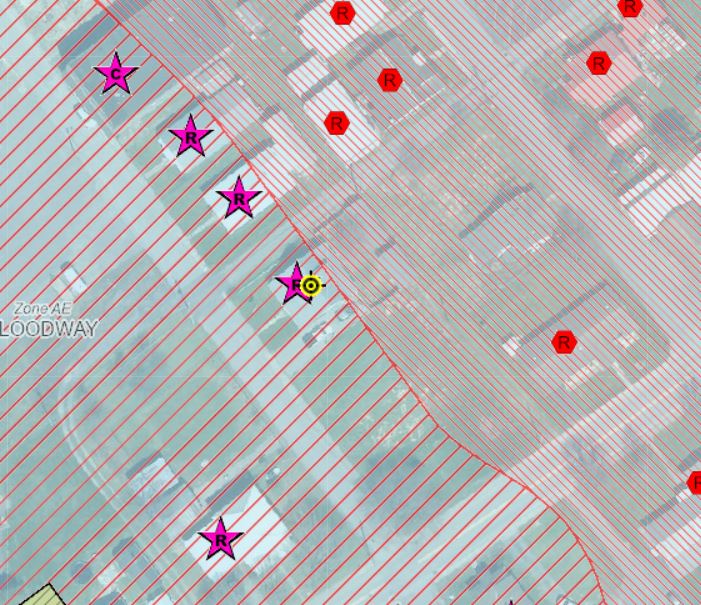 Major Streams
Counties
State
Communities
More Detail
e.g., 123 street name, city, state, zip
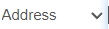 RPDC Regions
3D Flood Visualization
Unincorporated
Incorporated
Buildings
Watersheds
Select indicators to view:
!
Meets Criteria
!
Meets Criteria
Risk
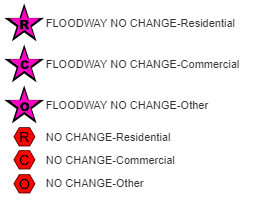 Elevated to 
Design Flood Elevation (DFE)
Flood Hazard
No
More Info.
Mitigation
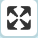 Qualify for Wet Flood Proofing
No
More Info.
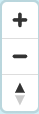 Qualify for Dry Flood Proofing
No
More Info.
Change Base Map
Community in CRS
No
More Info.
Building/Parcel Characteristics:
Freeboard (above BFE)
2 ft
More Info.
Parcel ID: 13-13-0005-0329-0000
Address: 337 FIFTH ST, Rainelle, WV, 25962
Flood Disclosure
No
More Info.
Building Value: $37,200
First Floor Height (FFH): 3.0 ft
West Virginia Flood Resiliency Tool
Logo
Other Resources
Methodology/Data
Compare Risk
2D/3D Visuals
Flood Indices
Other Hazards
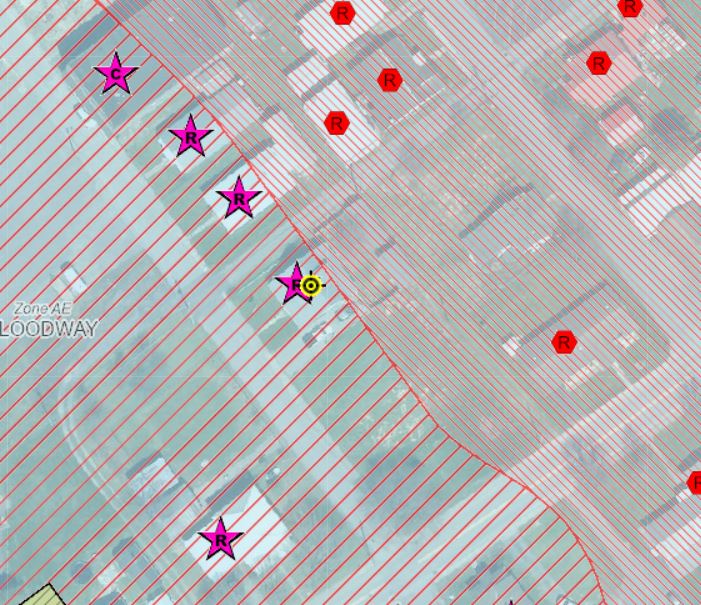 More Detail
e.g., 123 street name, city, state, zip
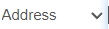 3D Flood Visualization
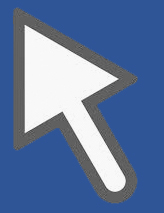 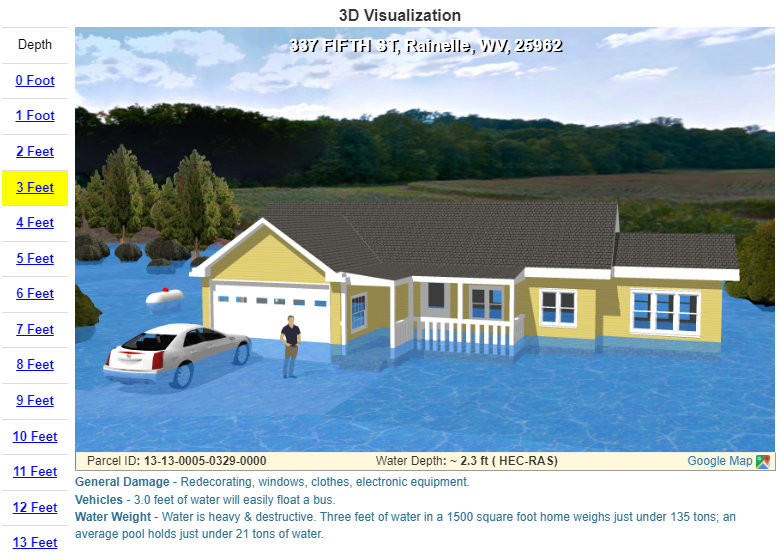 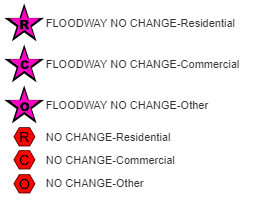 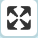 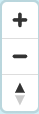 Change Base Map
Building/Parcel Characteristics:
Parcel ID: 13-13-0005-0329-0000
Address: 337 FIFTH ST, Rainelle, WV, 25962
Building Value: $37,200
First Floor Height (FFH): 3.0 ft
West Virginia Flood Resiliency Tool
Logo
Other Resources
Methodology/Data
Compare Risk
2D/3D Visuals
Flood Indices
Other Hazards
Side-by-Side Comparison:
View Comparison Report
Select a Scale:
Major Streams
Counties
State
Communities
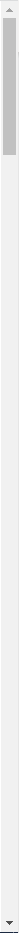 RPDC Regions
Unincorporated
Incorporated
Buildings
Watersheds
Select a county or click on the map:
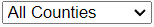 Enter a county name
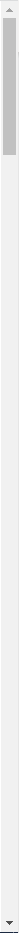 Select indicators to compare:
Structure Risk
Flood Hazard Risk
People/Social Risk
Mitigation Measures
West Virginia Flood Resiliency Tool
Logo
Other Resources
Methodology/Data
Compare Risk
2D/3D Visuals
Flood Indices
Other Hazards
Obliques Views of Mitigated/Unmitigated Structures
(Neighborhood-Level)
3D Flood Risk Visualization Movies (Community-Level):
Icon
Icon
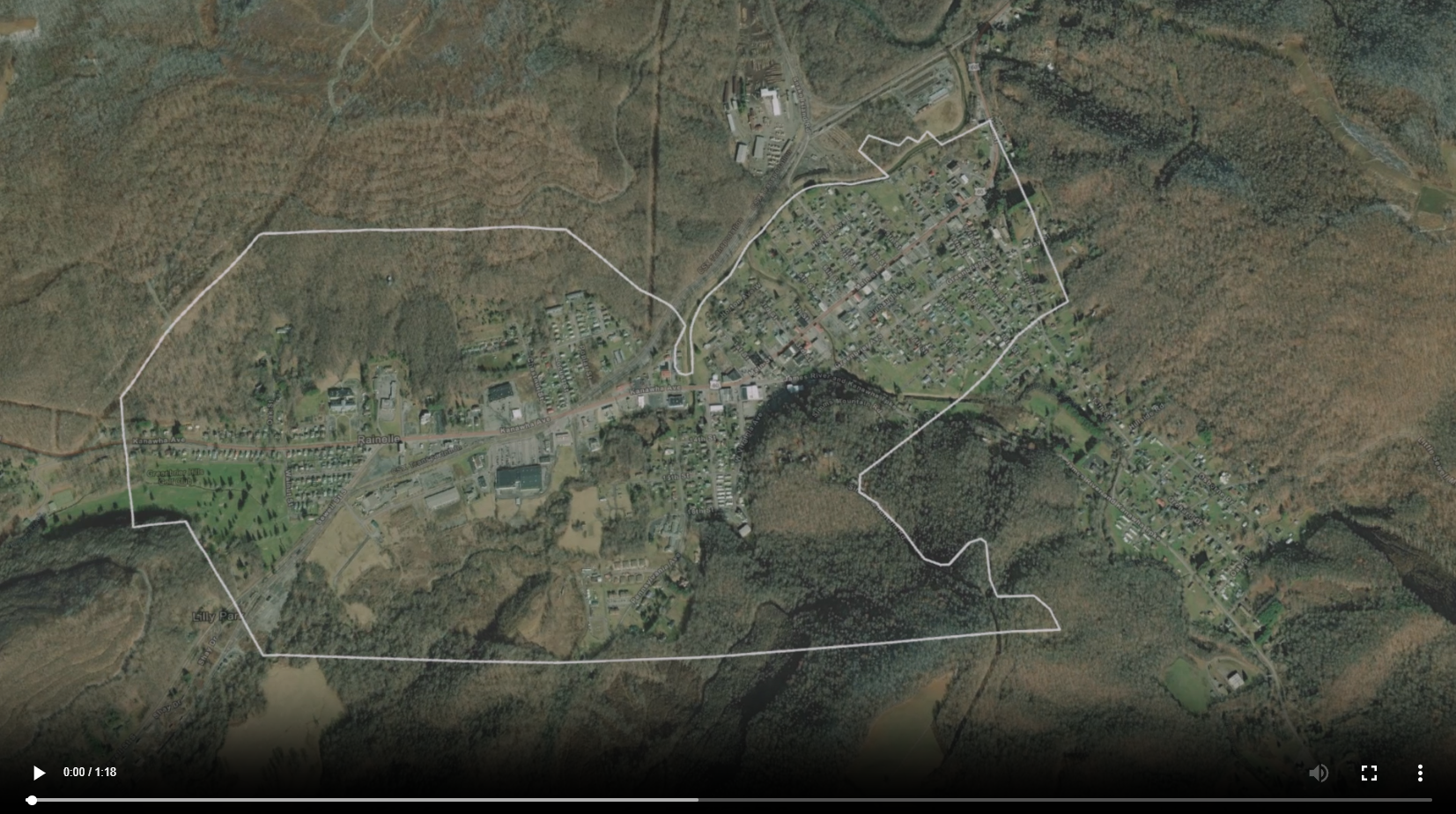 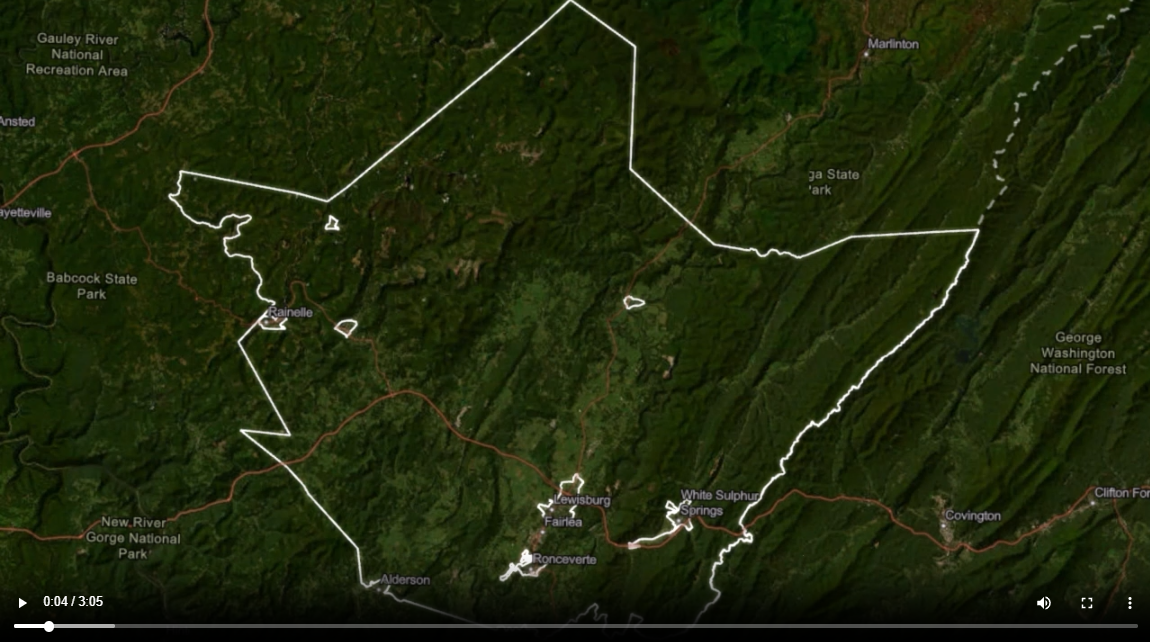 Icon
Structure-Level Visualizations
White Sulphur Springs Movie
Icon
Story Maps:
Flood Risk in West Virginia:  What We Learned from the June 2016 Flood

WV Flooded Towns, June 2016. The Historic Flooding of Southern West Virginia on June 23, 2016

1985 Flood: The Historic WV Flooding of November 4-5 1985
Rainelle Movie
3D Viewsheds of Flood Inundation Scenarios
(Community-Level)
Icon
Example: Justice 40 https://apps.cnt.org/justice40/
Examples: Stats America https://www.statsamerica.org/USCP/comparison.aspx
                   Census Advanced Search https://data.census.gov/all
Overlaps among all parts
Examples: Google spreadsheets / Our previous Word rankings
Examples: WV Water Quality Impact Portal https://www.mapwv.gov/wvwqip/
                                       Shiny Example https://www.rstudio.com/products/shiny/
* Not limited to communities, other scales too
** Weblinks to Indicator Descriptions & Criteria /  Rationales / Data Sources in addition to methodology links should be provided For all the above parts.